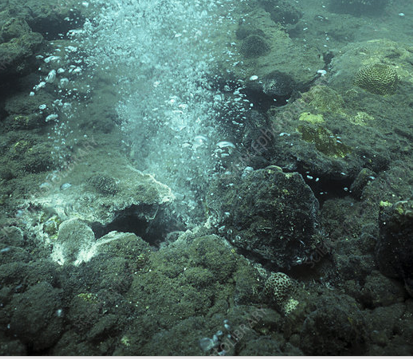 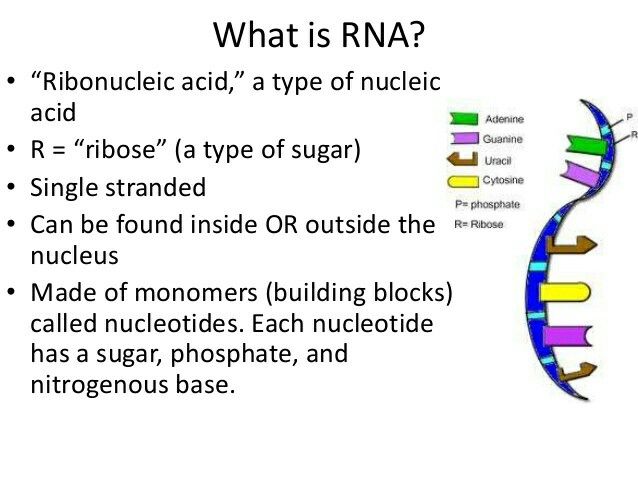 The RNA world may well have developed from the robust chemical/mineral reactions that are occurring in a well mixed deep sea thermal vent environment.  This could be the basic mechanism that makes big molecules, a necessary first step towards biology.
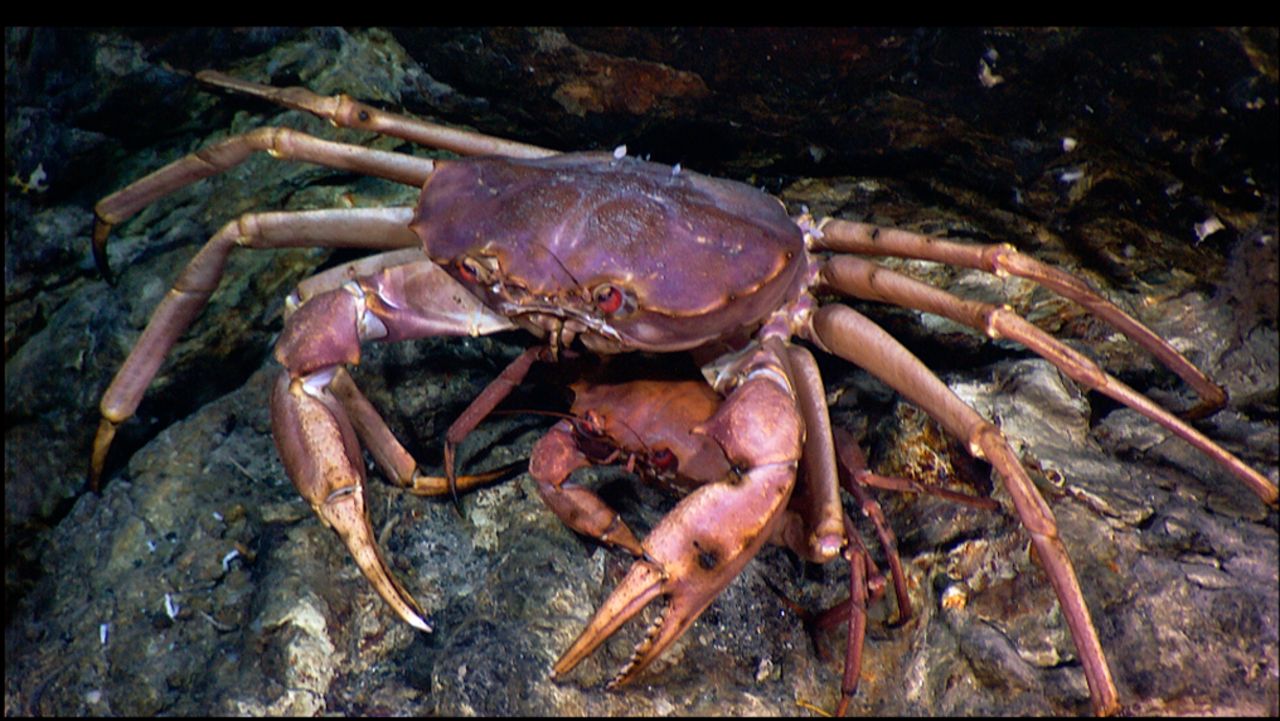 BIOLOGY
Global overview of all life
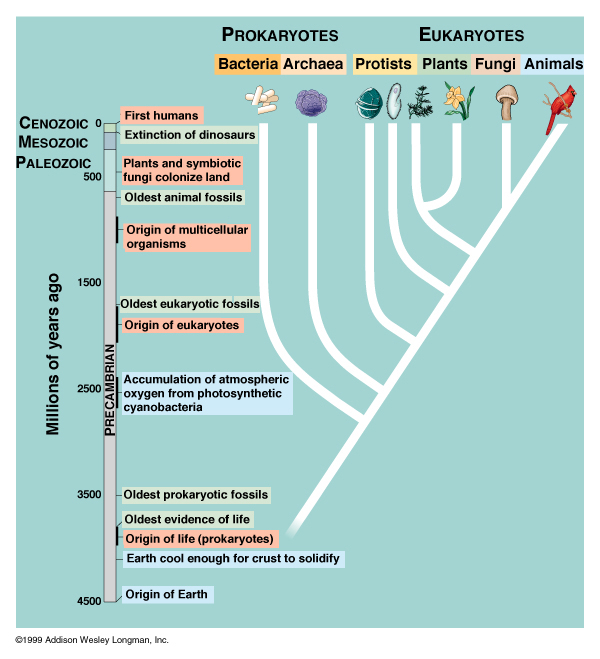 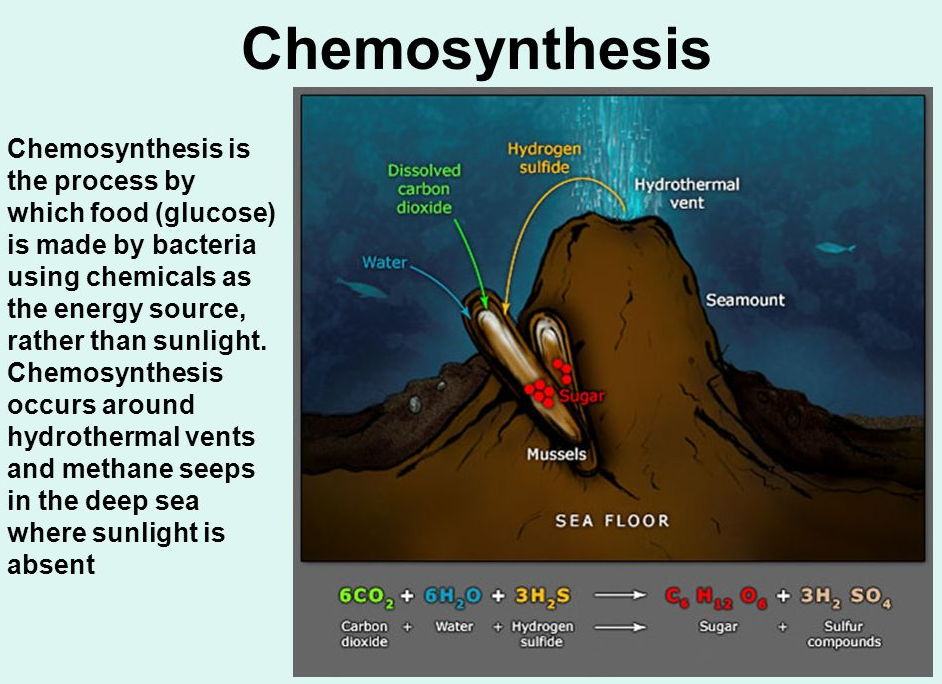